Metody výzkumu IIkvalitativnívýzkumPhDr. Irena Reifová, PhDMgr. Hana ŘičicováLS2024/2025
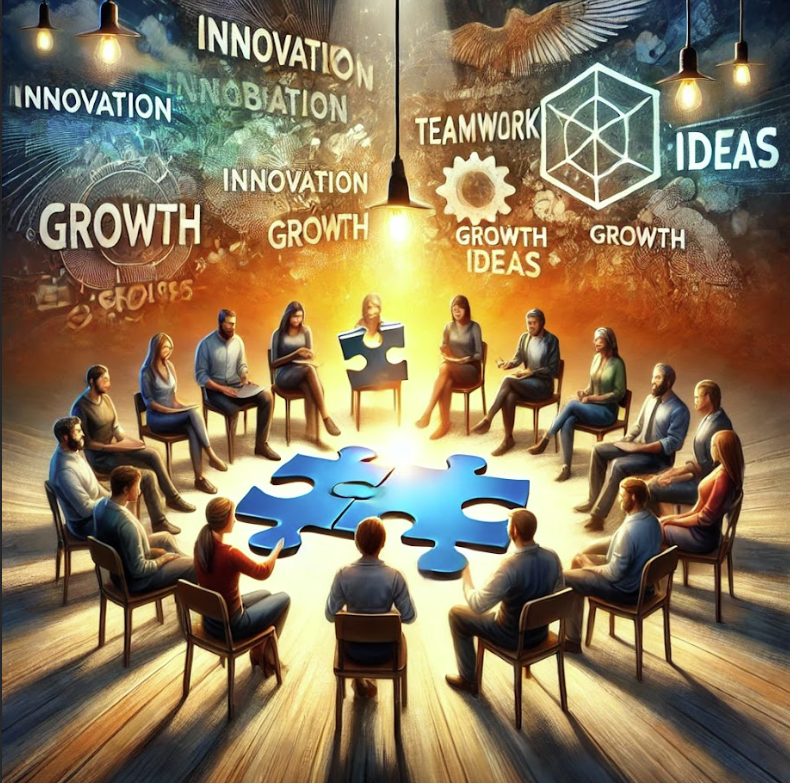 Zdroj: Skupina 4
Vzhůru do terénu:sběr dat v kvalitativnímvýzkumu
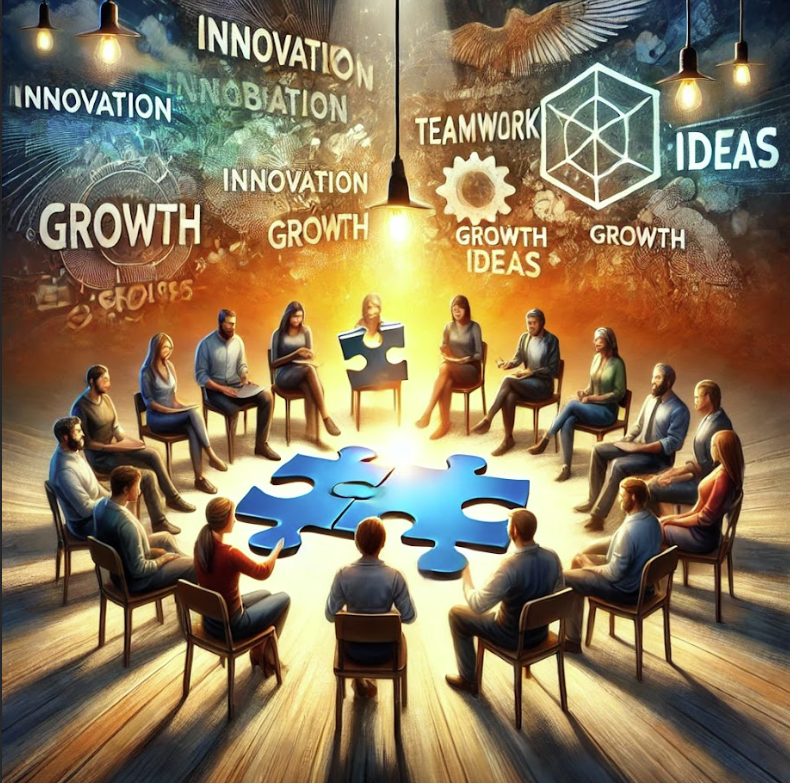 druhy dat v kvalitativním výzkumu
rozhovory
focus groups
mediální obsahy
sociální sítě
kvalit. šetření
deníčky
projektivní tech.
metody sběru dat
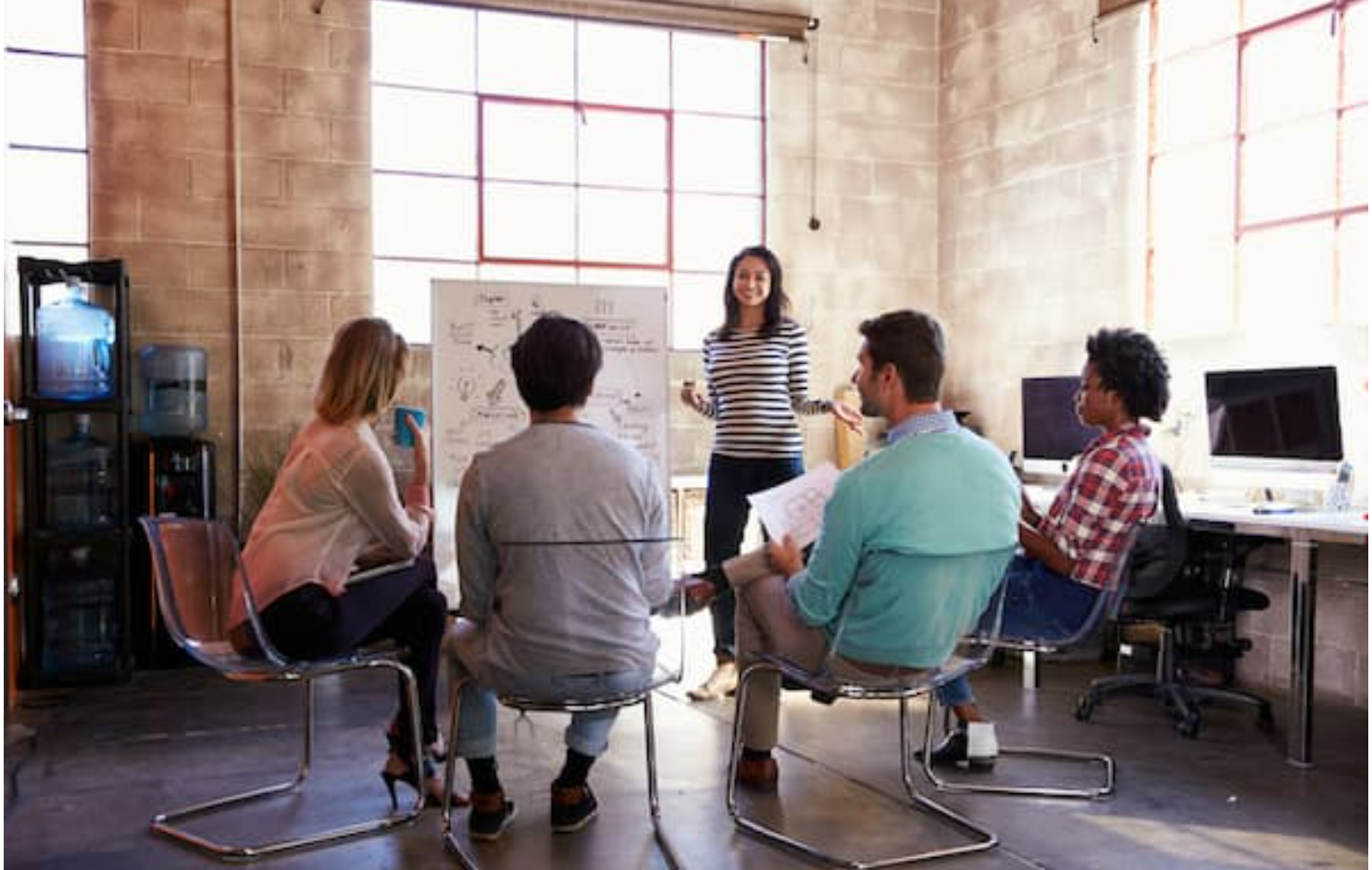 U každé metody sběru dat: 
charakteristika
účel použití
nástroj sběru dat 
a provedení
Jak se data různých druhů sbírají/pořizují?
interaktivní data: rozhovory
Profesionální konverzace, jejímž cílem je přivést respondenta k tomu, aby svým vlastním jazykem na mluvil o svých zkušenostech a porozumění na téma stanovené výzkumníkem. (Kvale, Brinkmann, 2015)

Nastoluje dialogický vztah – dia/logos = dvojí mluva – výsledek je aktem kooperace.
charakteristika
Strukturované
pevně daná formulace, pořadí a odpovědi, v kvantitati. výzkumu
Polostrukturované
dané tematické okruhy (návrhy otázek), pořadí a znění volitelné
Nestrukturované
volné vyprávění respondenta (narativní, biografický rozhovor) c
Virtuální
telefonem, emailem, videokonferenční hovor xxxxxxxxxxxxxxxx
interaktivní data: rozhovory
Vhodné ke zjišťování:
zkušeností
percepce
porozumění
praktik
konstruování reality
výpovědí o ovlivňujících faktorech 

Pouze jevy, které se respondenta týkají (nezjišťujeme informace o třetích osobách)
účel použití
interaktivní data: rozhovory
Etika v rozhovorech
soukromí a bezpečí: rozhovory „across diference“
mocenské vztahy ve výzkumných rozhovorech
rizikové chování respondentů („safety buddy“)
nástroj sběru/provedení
Topic guide
Tématické okruhy
Rozdíl RQs x otázky pro respondenty
Pořadí otázek: model obráceného trojúhelníku
NE sugestivní, mnohočetné otázky
Nutné pilotní vyzkoušení: outsider, respondent, po 3 rozhovorech
topic guide
particip. Info. sheet
info. souhlas
demograf. dotazník
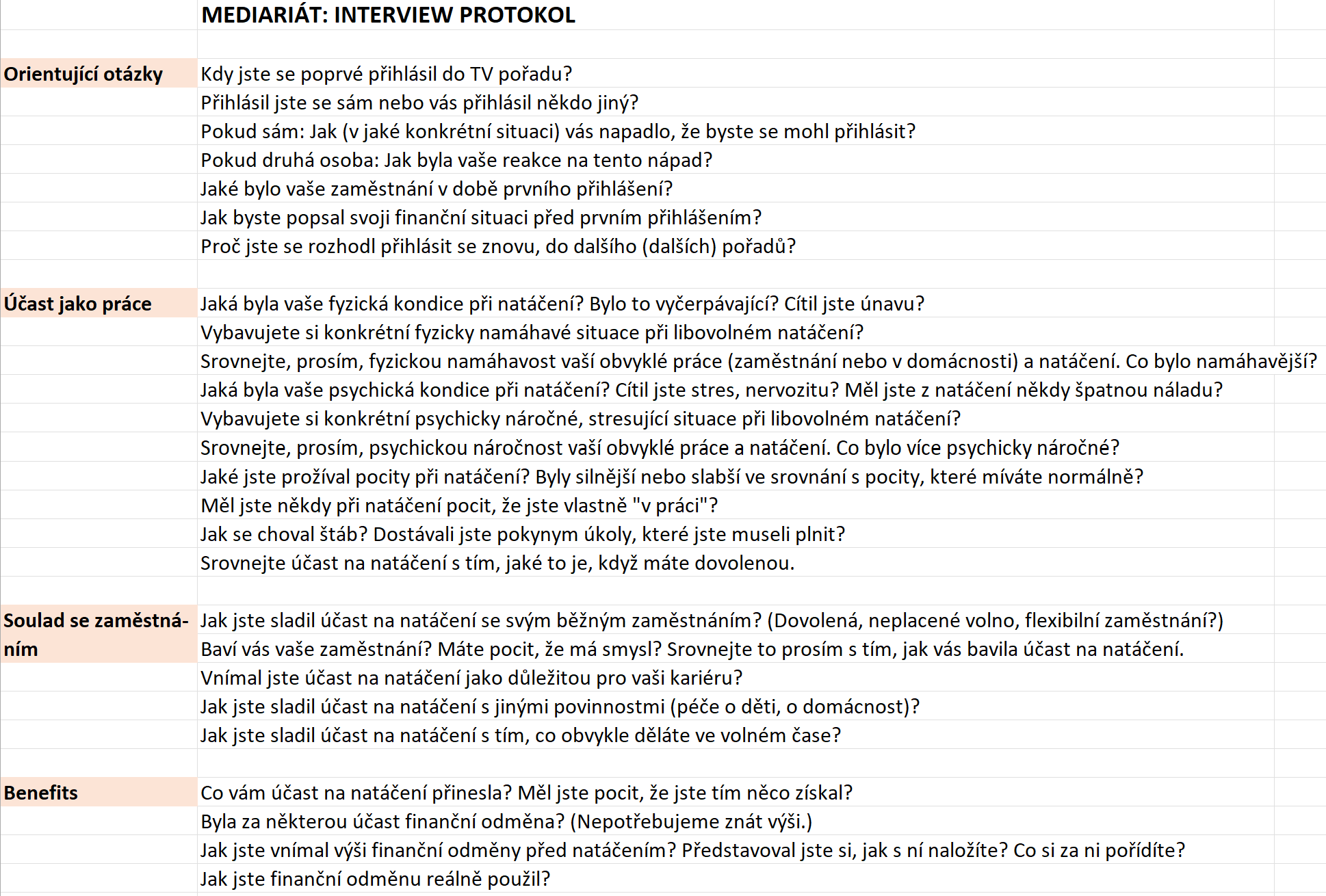 interaktivní data: focus groups
Metod FG vynalezena Robertem Mertonem v 1940s

skupinový rozhovor, data jsou sbírána
 od několika respondentů naráz
(≠ několik individuálních rozhovorů)

Role moderátora – rozproudit a 
udržovat diskusi mezi samotnými 
členy (sociální interakce)

naturalistický přístup – více připomíná reálnou společenskou situaci
charakteristika
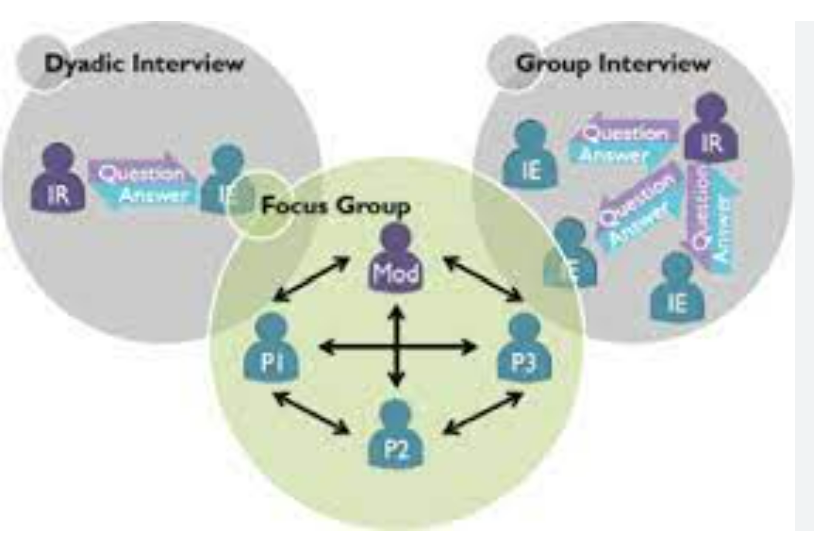 interaktivní data: focus groups
účel použití
Citlivé populace (across diference) – skupina lidí se stejnou identitou je oporou
Akční výzkum – skupina může být v praxi nositelem kýžené změny

Nevhodné pro: získání detailních osobních výpovědí, témata s vysokou mírou konfliktnosti
interaktivní data: focus groups
Topic guide + artefakty (fotografie, video ukázky, předměty)

Skladba skupiny  - volba vždy na základě výzkumného problému

Heterogenní skupiny
Přílišná polarizace může vést 
ke konfliktu

Homogenní skupiny
Sdílený základ pro diskusi x 
omezuje produktivnost diskuse
nástroj sběru/provedení
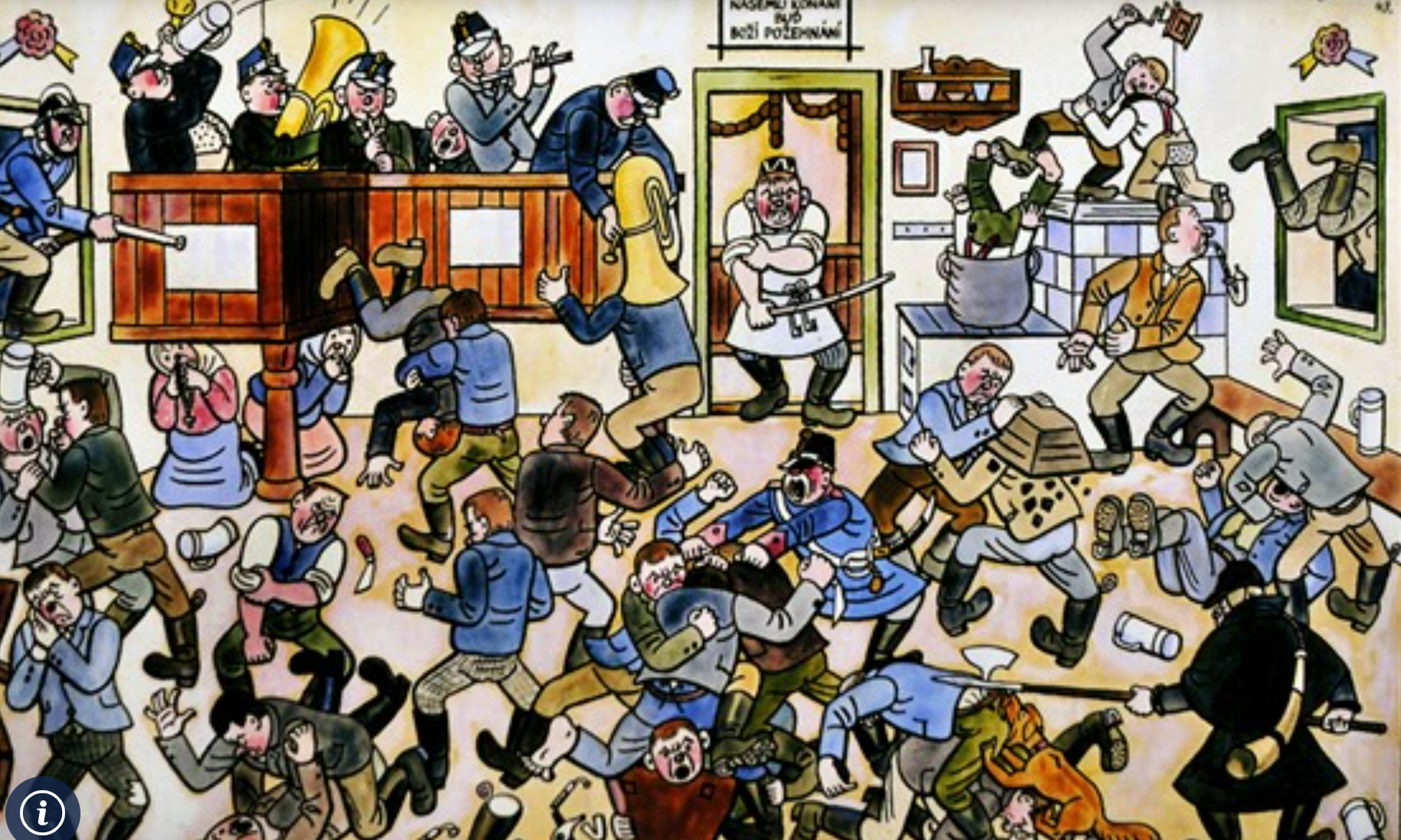 Počet – pravidlo saturace (více pro komparaci a při malém počtu členů
Velikost – obvykle 6 až 9 členů
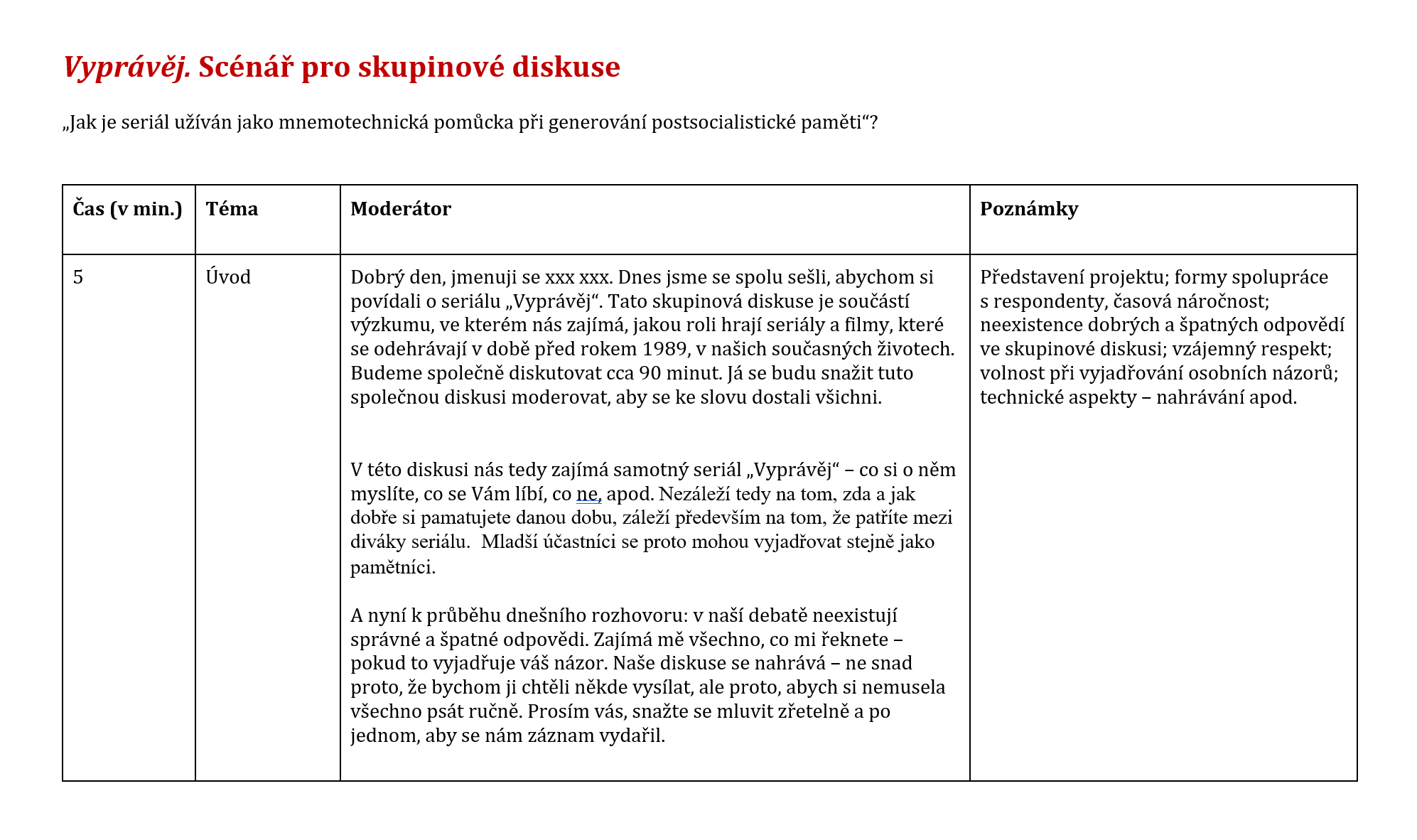 textuální data: preexistentní
Charakteristika
Textová data existující nezávisle na výzkumníkovi

Účel použití
reprezentace a konstrukce jevů v médiích (x percepce, porozumění, zkušenosti v případě interaktivních dat)
Nehodí se pro výzkum faktorů vlivu (vyvozování účinků médií z obsahu je hrubá metodologická chyba)

Nástroj sběru a provedení
speciální nástroj sběru dat není třeba
sociální sítě: software na data scraping (např. Crowdtangle)
vzorek: všechny jednotky nebo selekce
mediální obsahy, sociální sítě
textuální data: generovaná respondentem
kvalitativní šetření
předem připravené otevřené otázky
respondenti na ně písemně odpovědí (osobní předání, email, online formulář)
otázky musí být jednoduché a zcela jednoznačné – nelze dovysvětlit
Vhodné pro:
citlivá témata - vyšší pocit anonymity a kontroly nad daty u respondenta
komparace výsledků : vysoká standardizace (stejné otázky pro všechny)
textuální data: generovaná respondentem
Účastníci jsou požádáni, aby po stanovenou delší dobu ve stanovených intervalech zapisovali myšlenky, zkušenosti, pocity, praktiky týkající se určitého tématu/jevu
Používá se při zkoumání každodennosti, zautomatizovaných, rutinních jevů, které nezůstávají v dlouhodobé paměti
Deníčky zaznamenávají myšlenky/aktivity v časové a prostorové blízkosti události
Alternativa k technikám založeným na vybavování si z minulosti (paměť je reduktivní a selektivní, zpětná autocenzura, rekonstrukce událostí ve vzpomínkách…)
deníčky
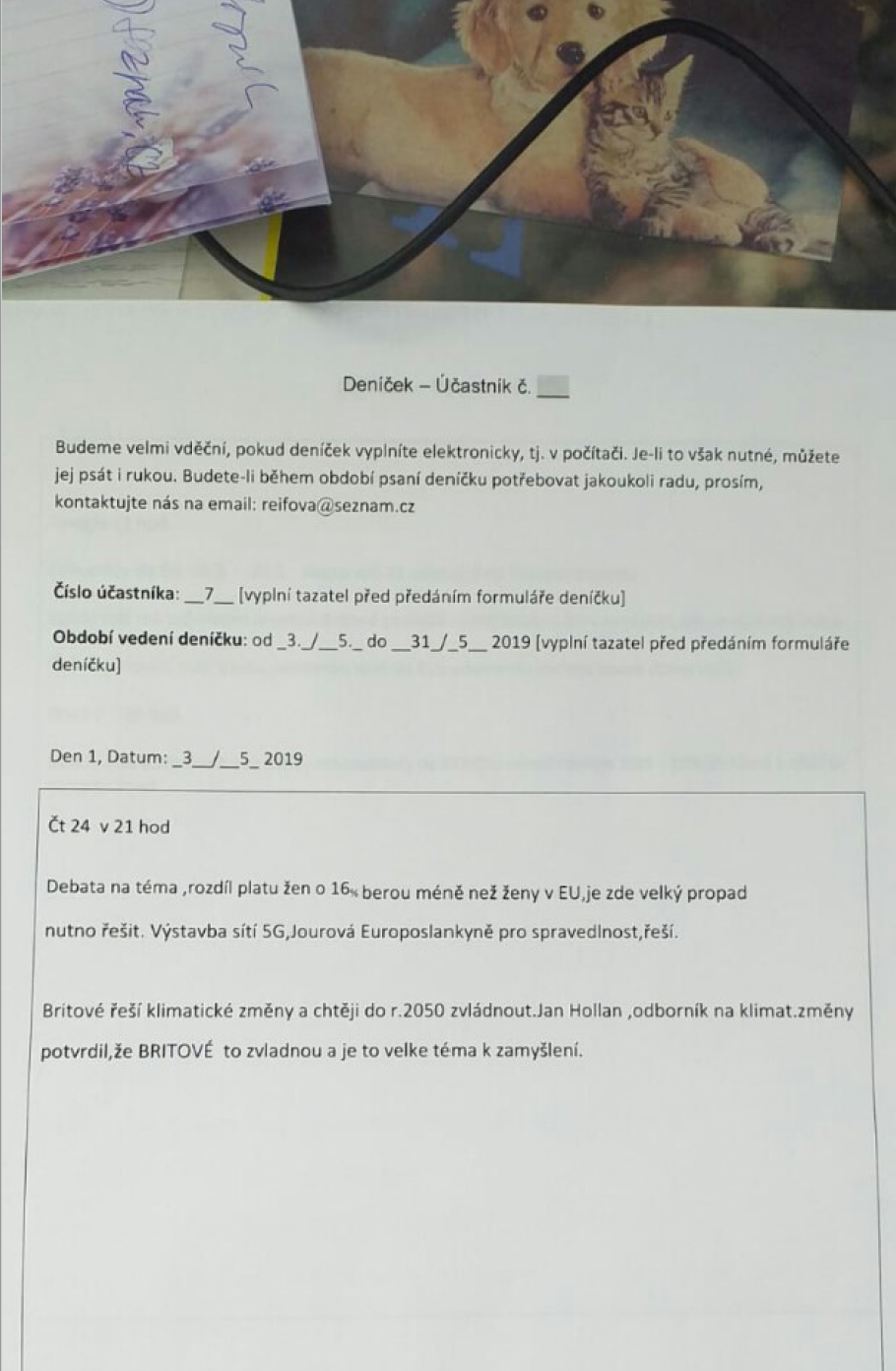 textuální data: generovaná respondentem
Projektivní techniky – nepřímá cesta k tomu, co si participanti myslí 
Participantovi je předložen výzkumníkem vytvořený začátek příběhu a je požádán o jeho dokončení.

Zadání záměrně mnohoznačné 
(x jednoznačnost u šetření)
Zjišťování předpokladů,
očekávání, domněnek 
u participantů
projektivní techniky/ kompletace příběhu
Očekávání diváků detektivních seriálů: dokončete děj epizody seriálu „Přízraky zla“.
V lese za městem bylo nalezeno mrtvé lidské tělo. Kriminalisté i patolog bez otálení vyrazili do akce. Když si proklestili cestu křovím až na místo činu, spatřili  …..“